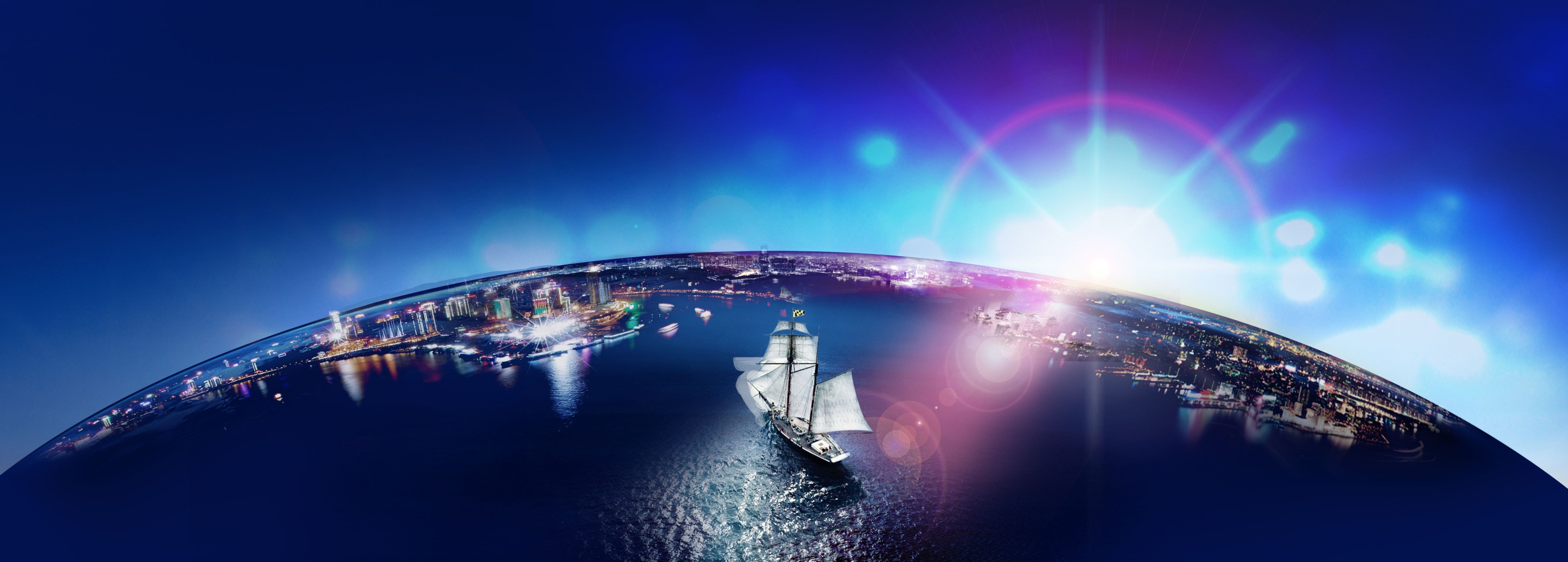 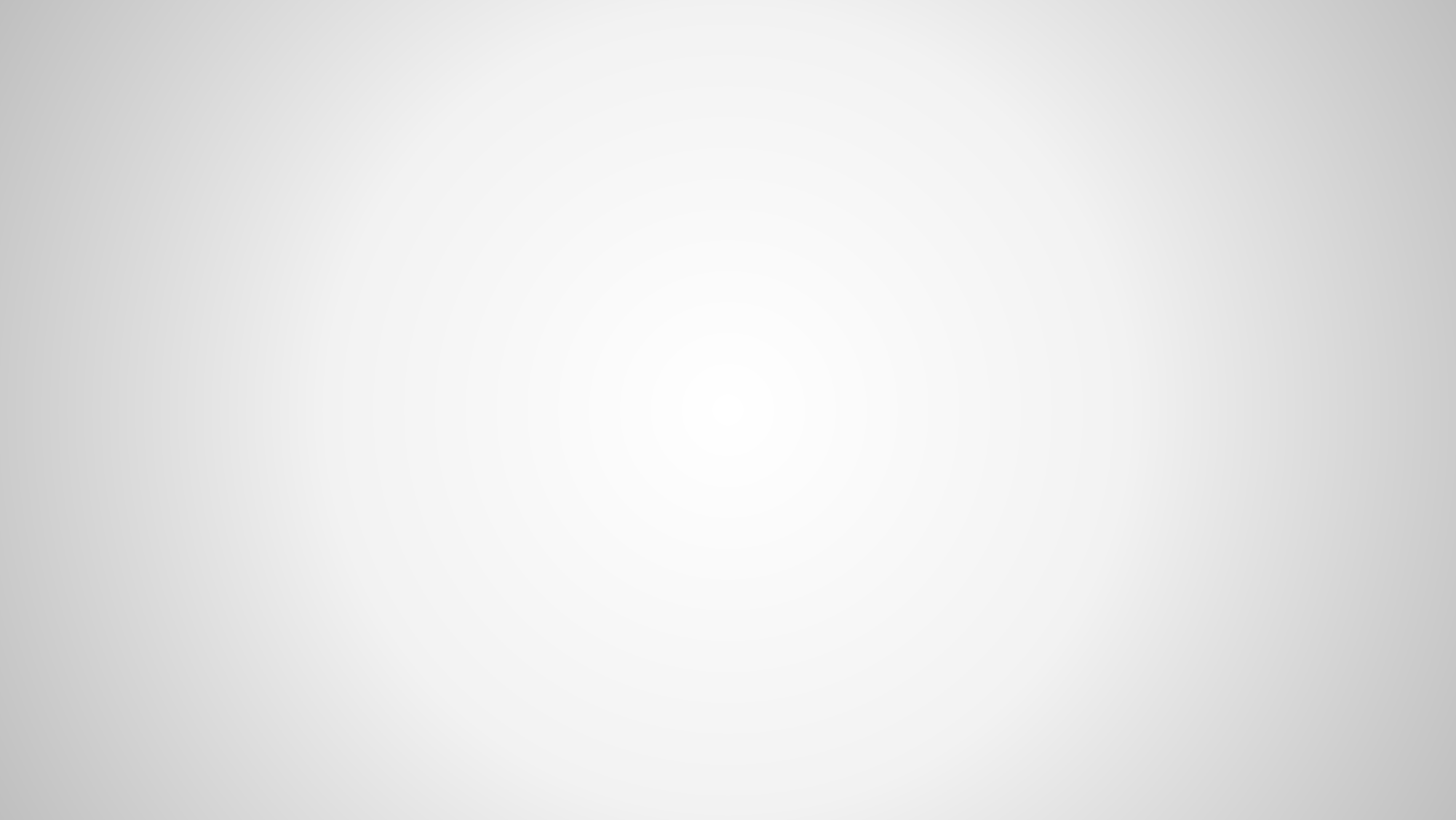 | 严谨 | 专注 | 责任 | 卓越 |
国有资产管理系统
山东国子软件股份有限公司
www.googosoft.com
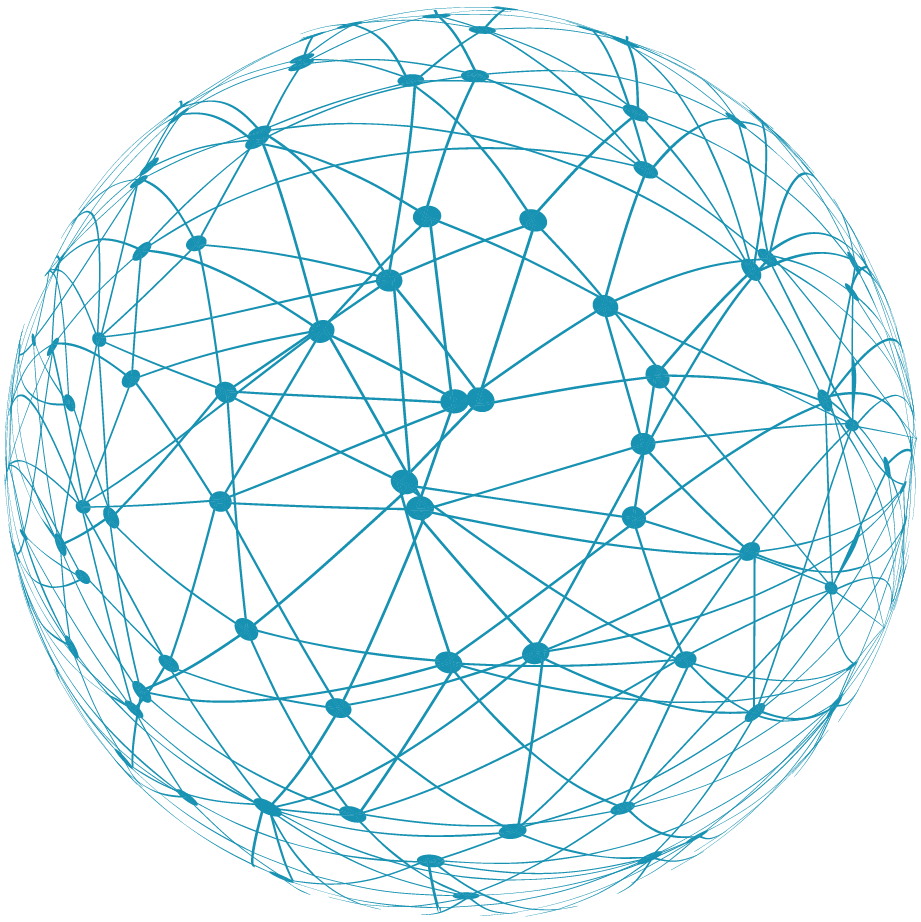 软件登录
统一身份认证登录
国资处网站登录
01
网址登录
——CONTENTS——
系统登录
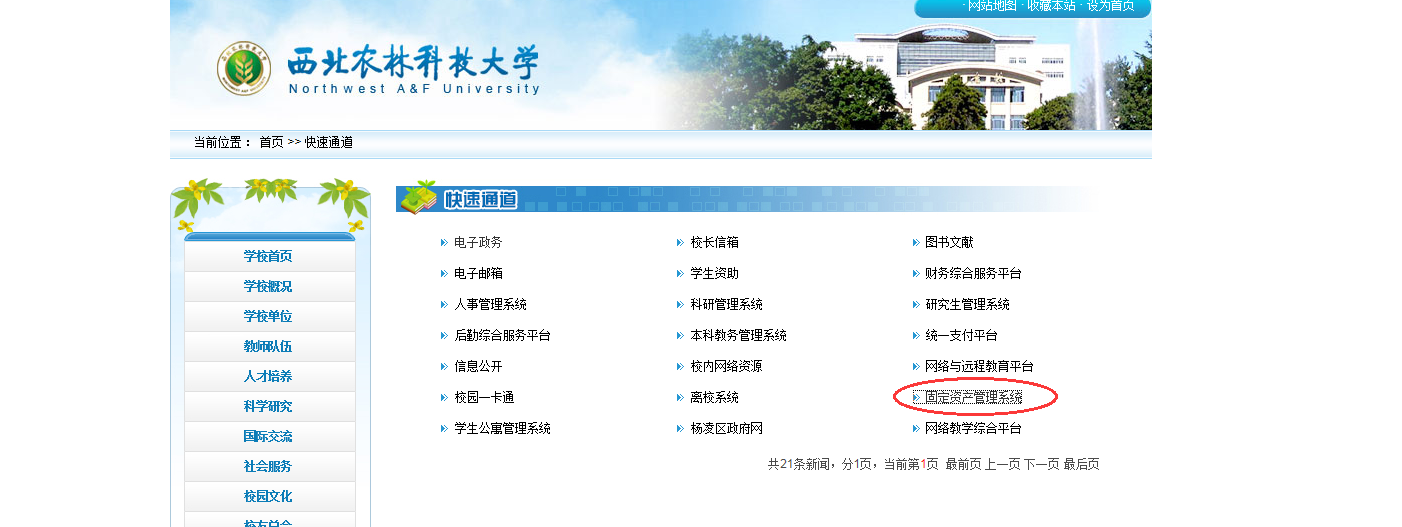 方法一：
         通过学校官网快速通道进入统一身份认证界面，并通过统一身份认证界面登录到资产管理系统。
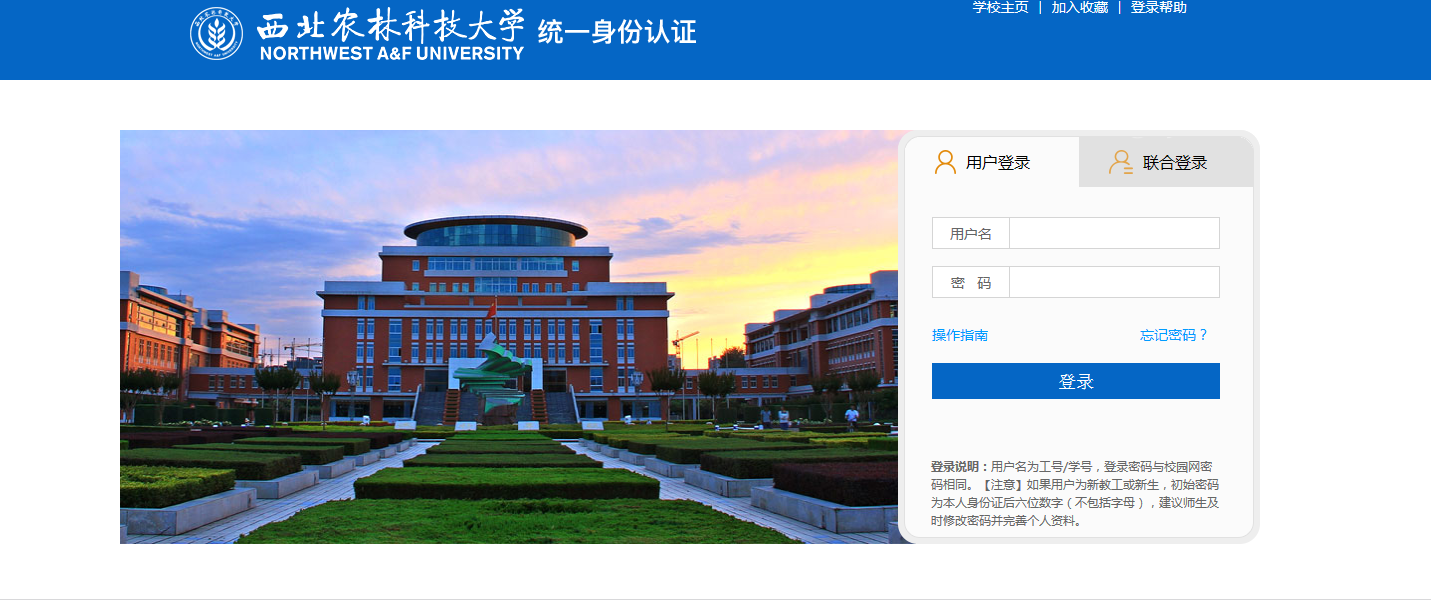 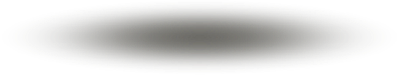 系统登录
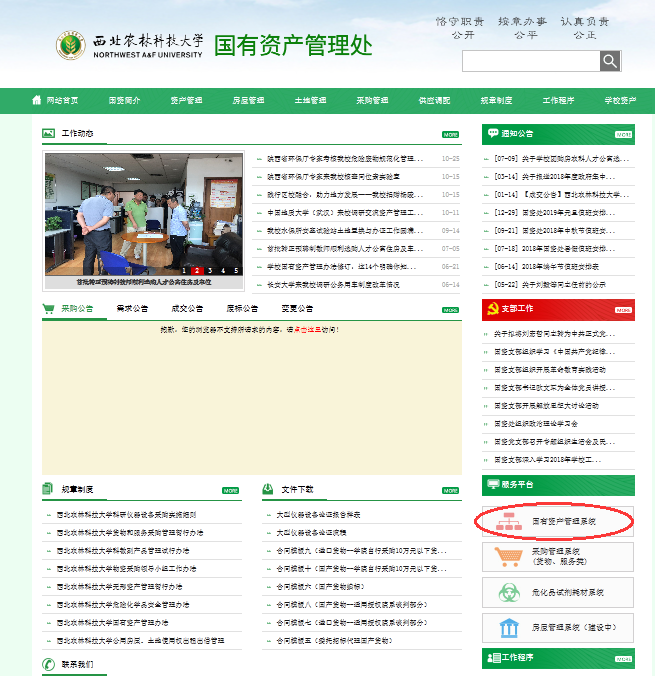 方法二：
         通过国资处网站的服务平台中的国有资产管理系统按钮跳转到系统自带的登录页面登录。
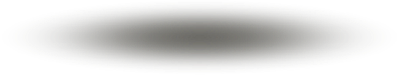 系统登录
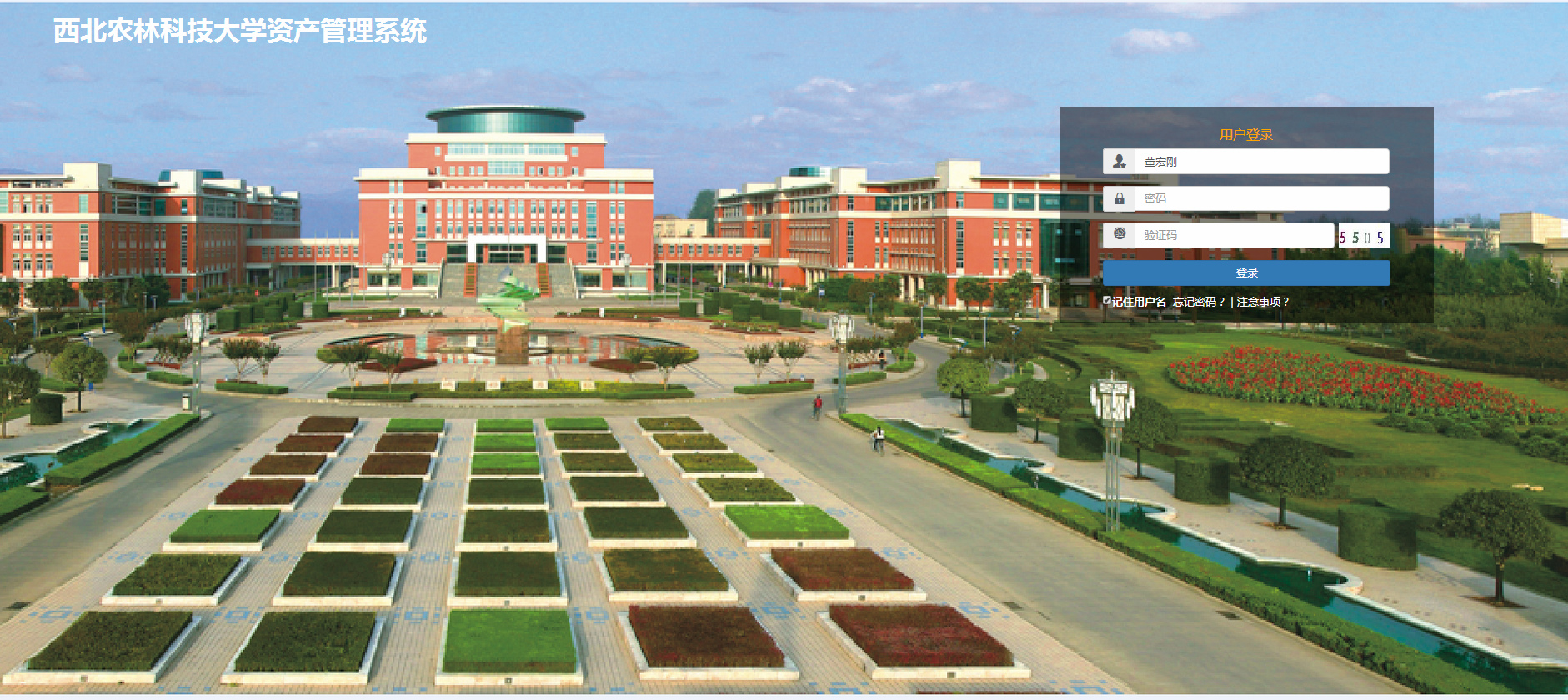 方法三：
         通过系统的网址：http://219.245.196.189:8013/zcgl/直接访问登录页面进行登录。
注意：
         系统自带的登录页面初始密码为123456，首次登录需要修改密码，后期忘记密码联系国资处董宏刚老师进行修改
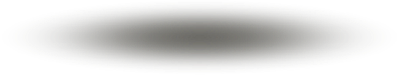 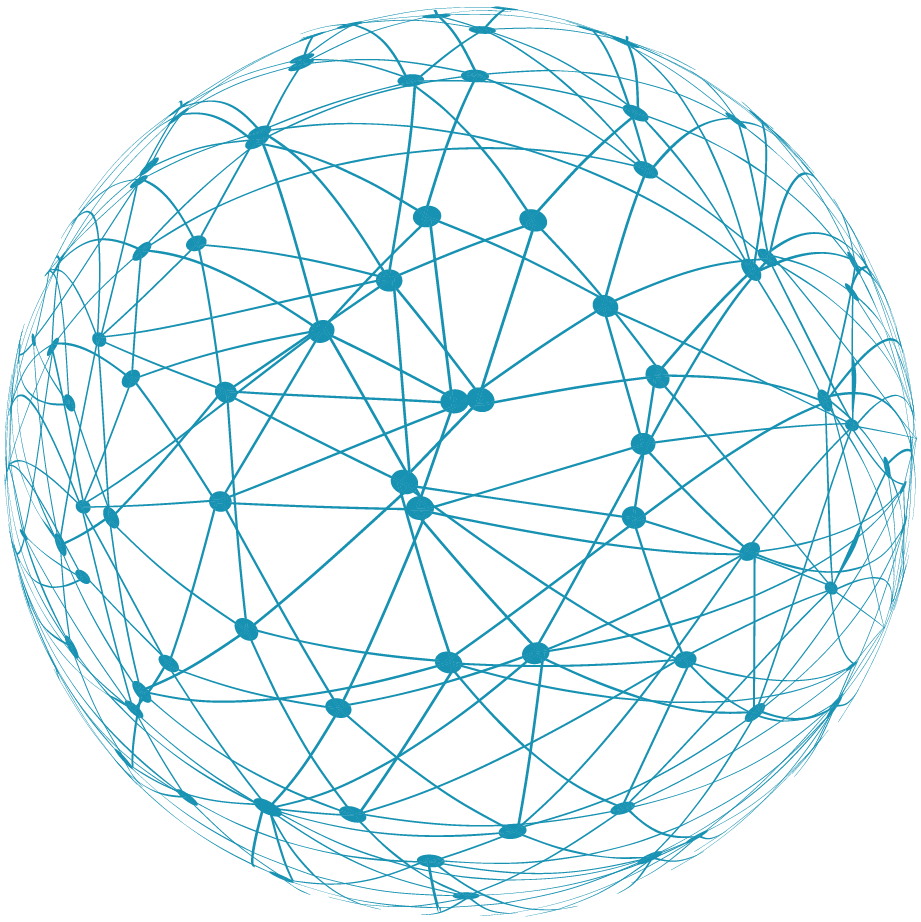 资产建账
资产建账
图片上传
02
单据打印
——CONTENTS——
资产建账
资产领用人
填写
验收单
财务账表
提交
记账
通过
通过
固定资产账户
系统审核
财务审核
国资员审核
通过
不通过
不通过
不通过
生成
财务报表
分析图表
上报数据
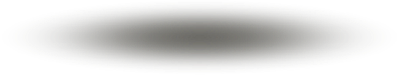 图片上传
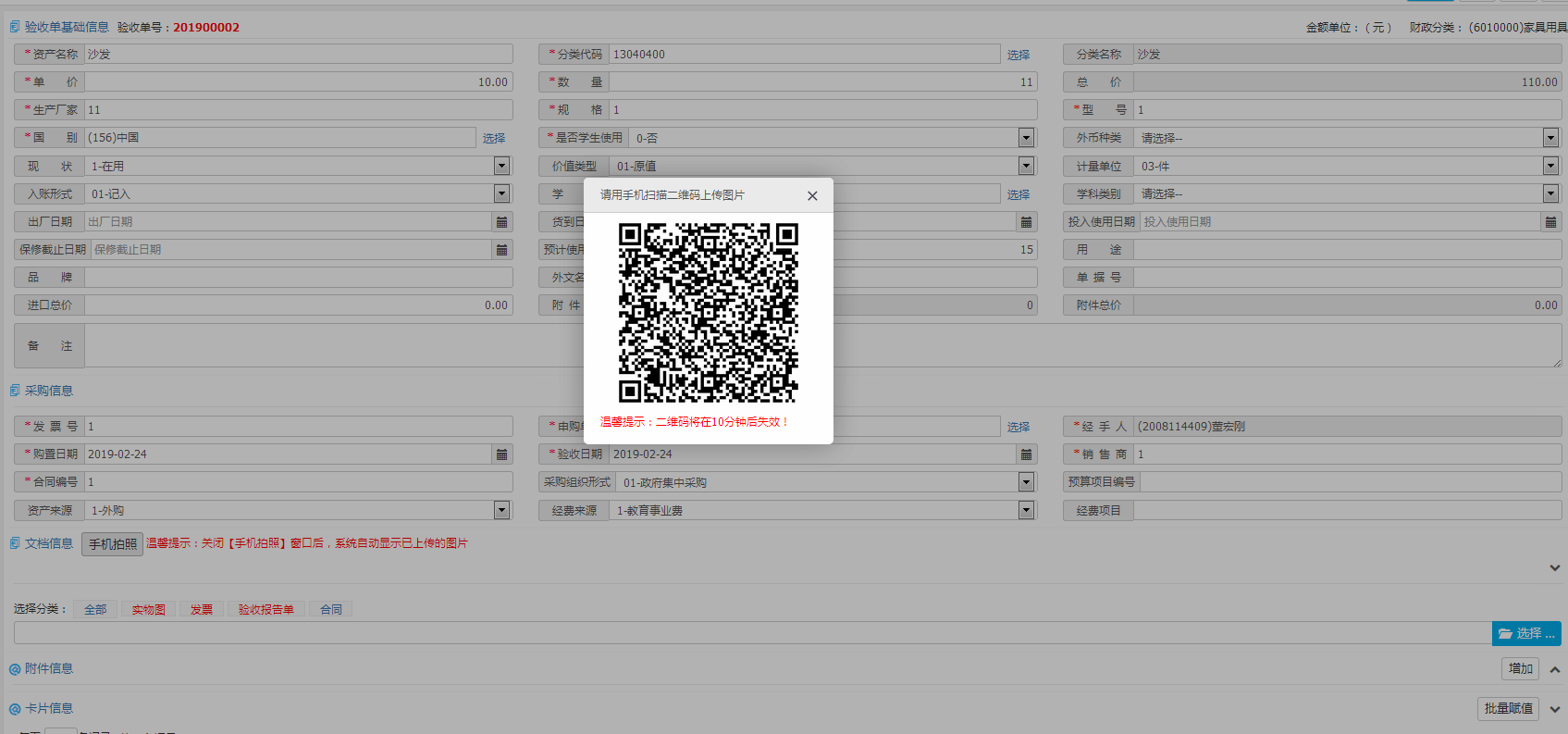 图片上传的两种方式：
图片上传分为两种方式，一种是点击手机拍照，通过微信或者浏览器扫面图中的二维码进行上传；一种为直接点击选择按钮，选择电脑上已经存在的图片进行上传。
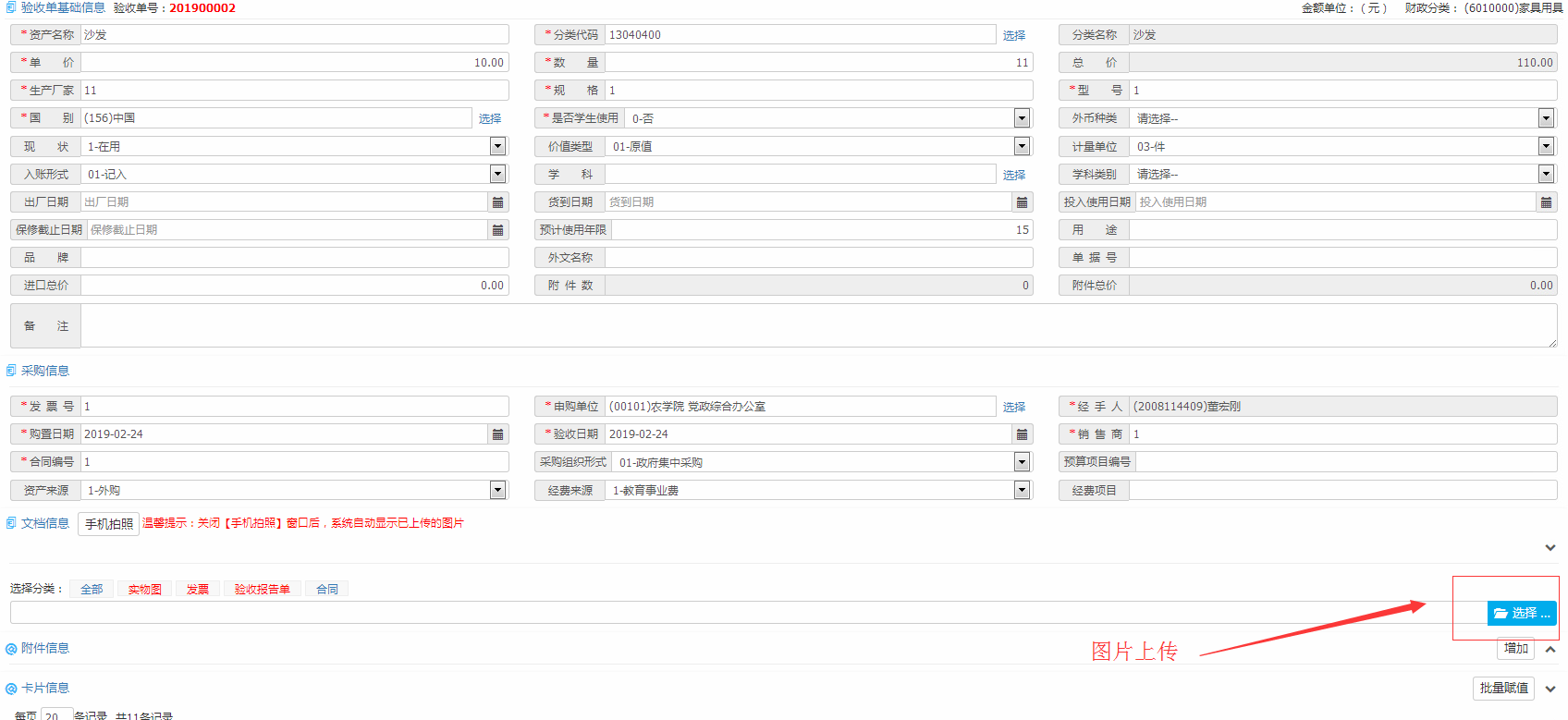 图片上传注意要点：
建账单中实物图、发票、验收报告单为必须上传，一万以上的合同必须上传。
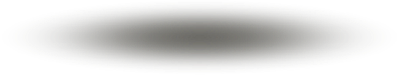 单据打印
财务留底
打印时间
标签
单据打印都应在归口审核通过以后在国资员除打印，打印功能位置在建账页面功能菜单中，找到要打印的按钮进行打印
建账单应在A4纸张打印，并将建账单按照右侧显示的留存部门进行留存，存根个人进行保存。
每个人在报账以前必须在国资员处打印条码，并及时对标签对应的设备进行张贴。
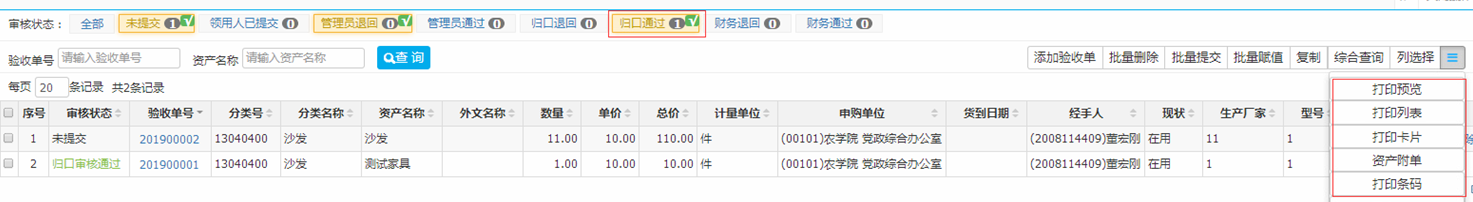 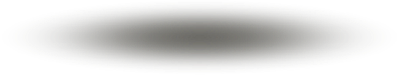 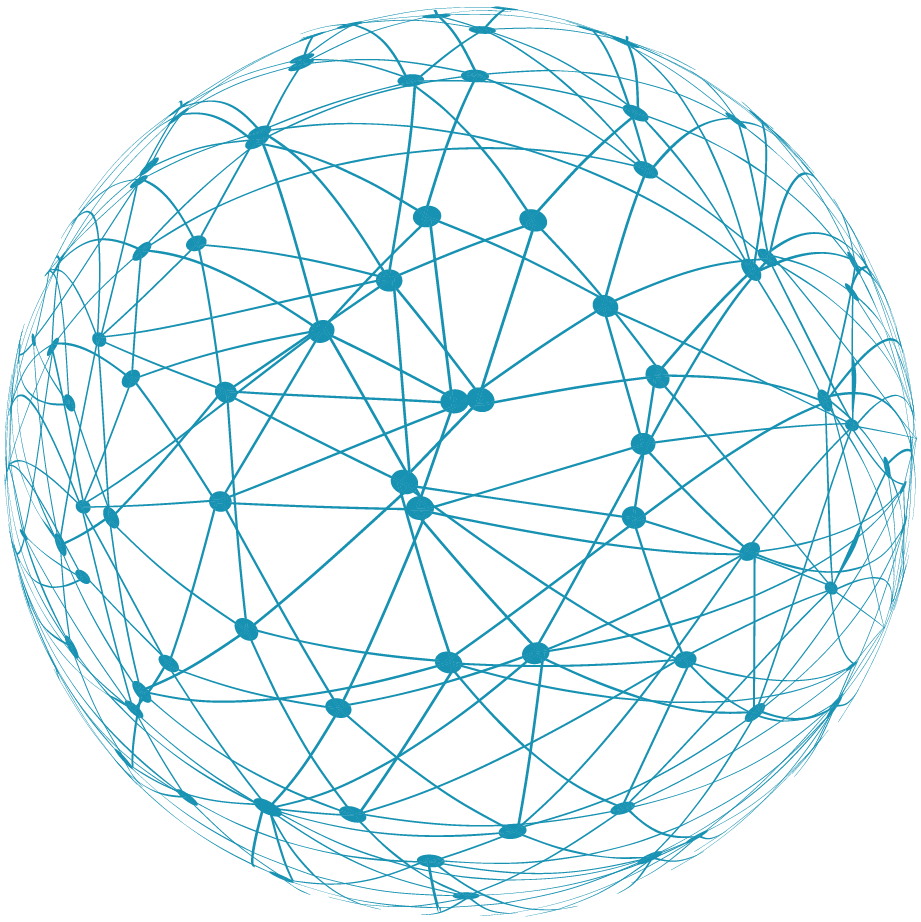 资产调拨
单位内调拨
03
单位间调拨
——CONTENTS——
单位内调拨
资产领用人
要点提示
调拨单
提交
更变领用人后资产使用单位和存放地点不会自动更新，若要更变三级单位和存放地点应在填写变动单时手动选择变动后的使用单位和存放地点。
通过
接收人确认
国资员审核
不通过
不通过
通过
资产调拨成功
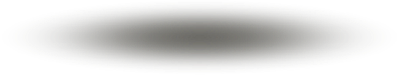 单位间调拨
资产领用人
填写
通过
提交
接收人确认
调出单位国资员审核
调拨单
退回
退回
退回
通过
资产调拨成功
调出单位领导审核
通过
退回
退回
通过
通过
调入单位领导审核
调入单位国资员审核
退回
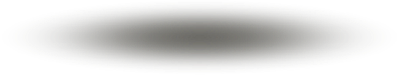 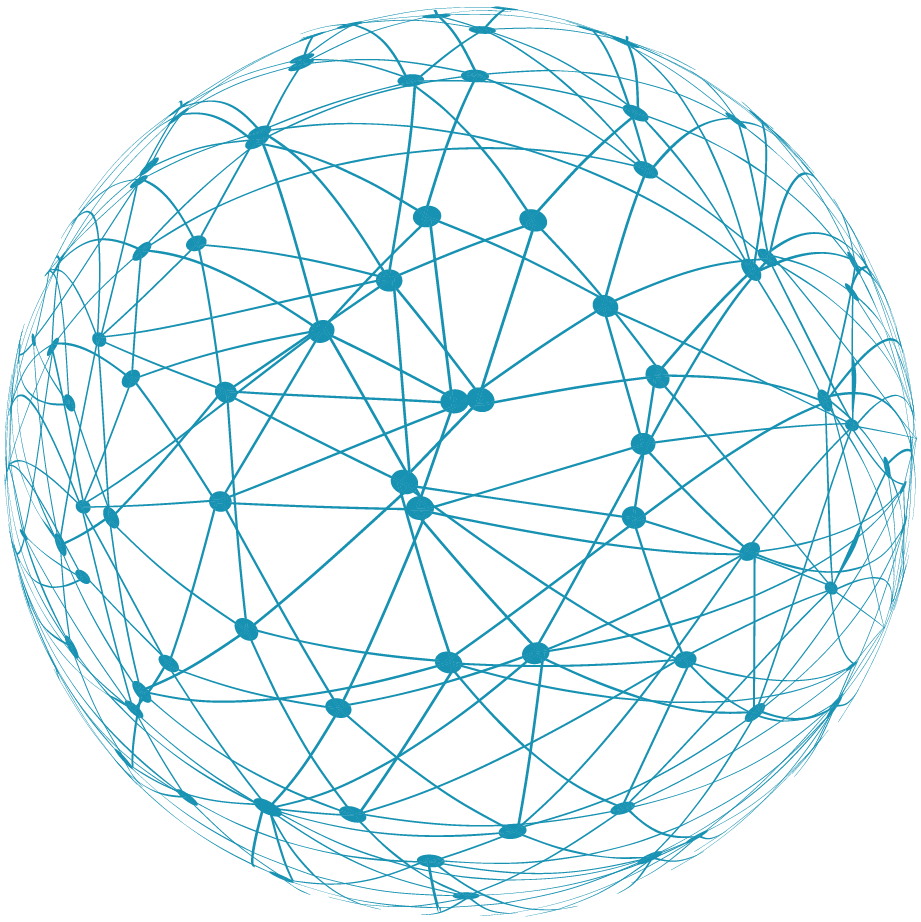 资产处置
未达年限与丢失资产申请
04
资产处置
——CONTENTS——
未达年限资产或丢失资产申请
未达年限或丢失申请单
资产领用人
要点提示
提交
未达年限资产处置申请单和丢失资产申请单是针对特殊情况下的资产处置使用的，在进行申请以前应完成赔偿并具备领导开具的证明材料，处置申请时应写明原因并上传完整的材料。
通过
国资处领导审核
单位领导审核
不通过
不通过
通过
资产解锁
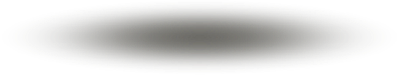 资产处置
填写
国资员
同意报减
处置单
通过
财务审核
不通过
提交
通过
学院领导审核
就地处置
系统审核
不通过
不通过
不通过
处置小组确认
送回库房
通过
不通过
不通过
通过
财务审核
库房确认收回
财务审核
不通过
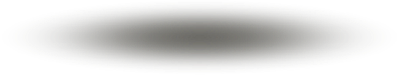 查询
验收单查询
资产信息查询
资产调拨查询
资产处置查询
按分类查询（单位、地点、人员及分类查询）
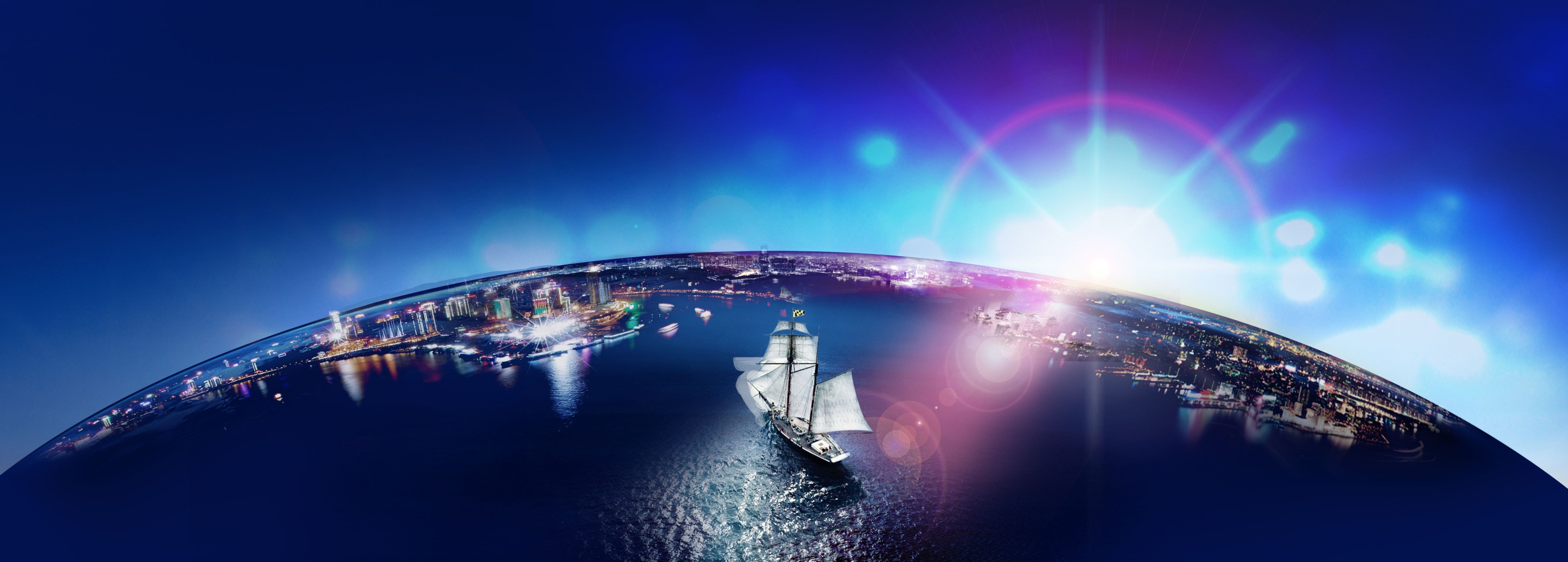 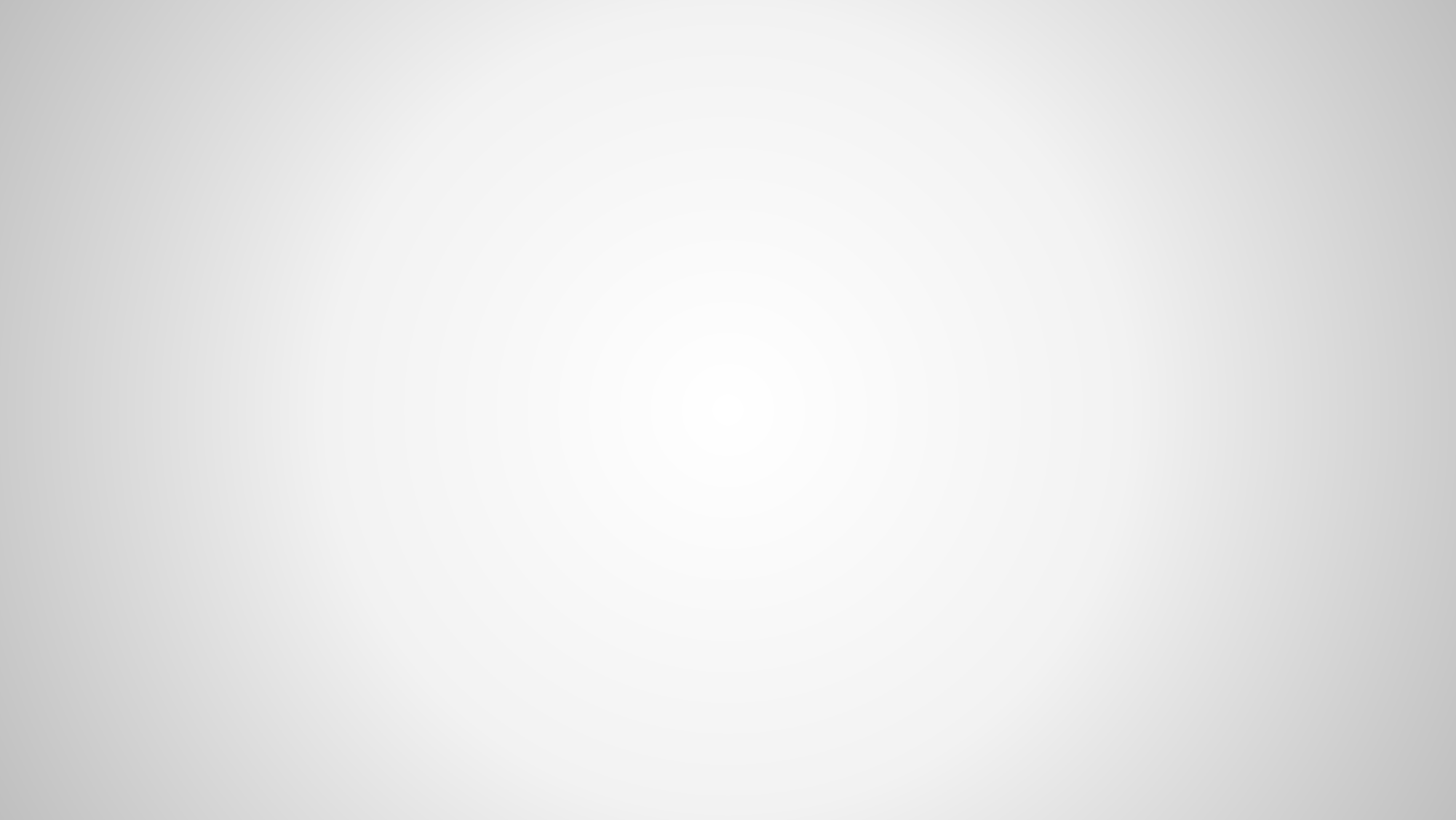 谢  谢 ！
山东国子软件股份有限公司
www.googosoft.com
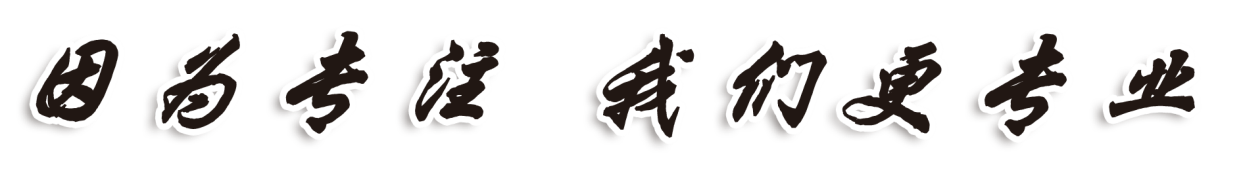